Разгадайте ребус  Тема урока
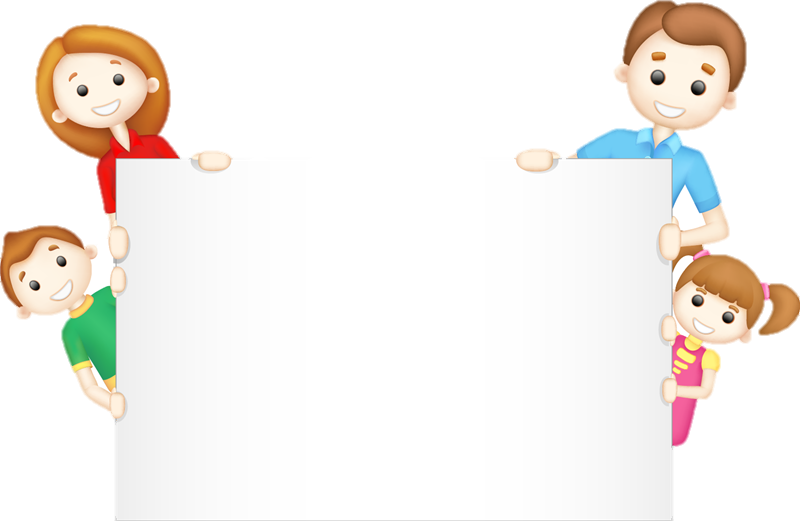 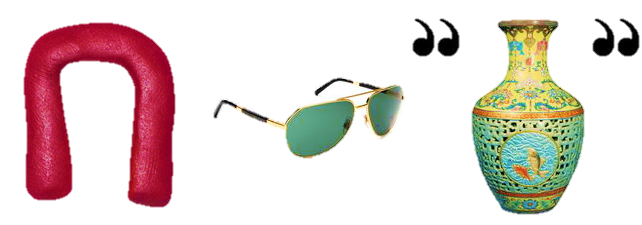 Вахрина М.И. МБОУ «СОШ №19», г. Ижевск
Почва
Вахрина М.И. МБОУ «СОШ №19», г. Ижевск
ЧТО ТАКОЕ ПОЧВА?
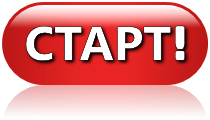 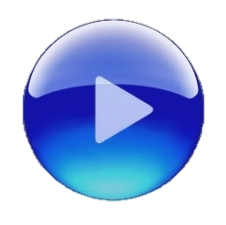 Вахрина М.И. МБОУ «СОШ №19», г. Ижевск
[Speaker Notes: при нажатии кнопки «Старт», переходят на интерактивный тест, состоящий из 4 вопросов  http://store.temocenter.ru/storage/unzip/5936/]
Видео
Перейти по ссылке
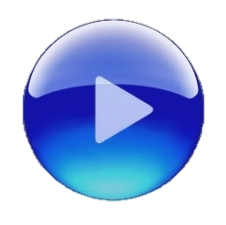 Вахрина М.И. МБОУ «СОШ №19», г. Ижевск
Станция «Экспериментальная»
Перейти по ссылке
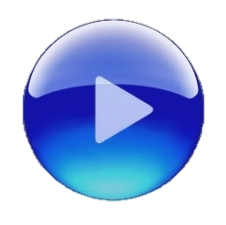 Вахрина М.И. МБОУ «СОШ №19», г. Ижевск
Инструкция по технике безопасности
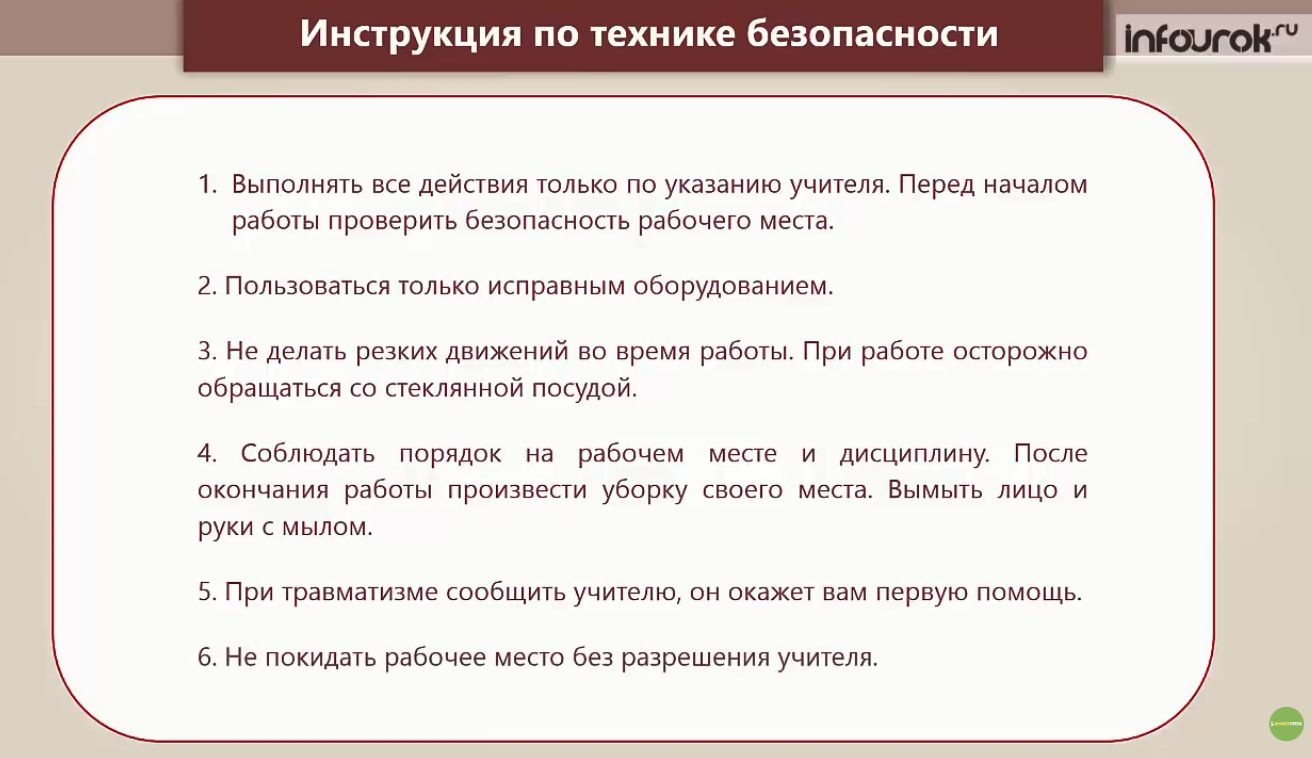 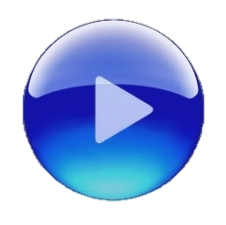 Вахрина М.И. МБОУ «СОШ №19», г. Ижевск
Состав почвы
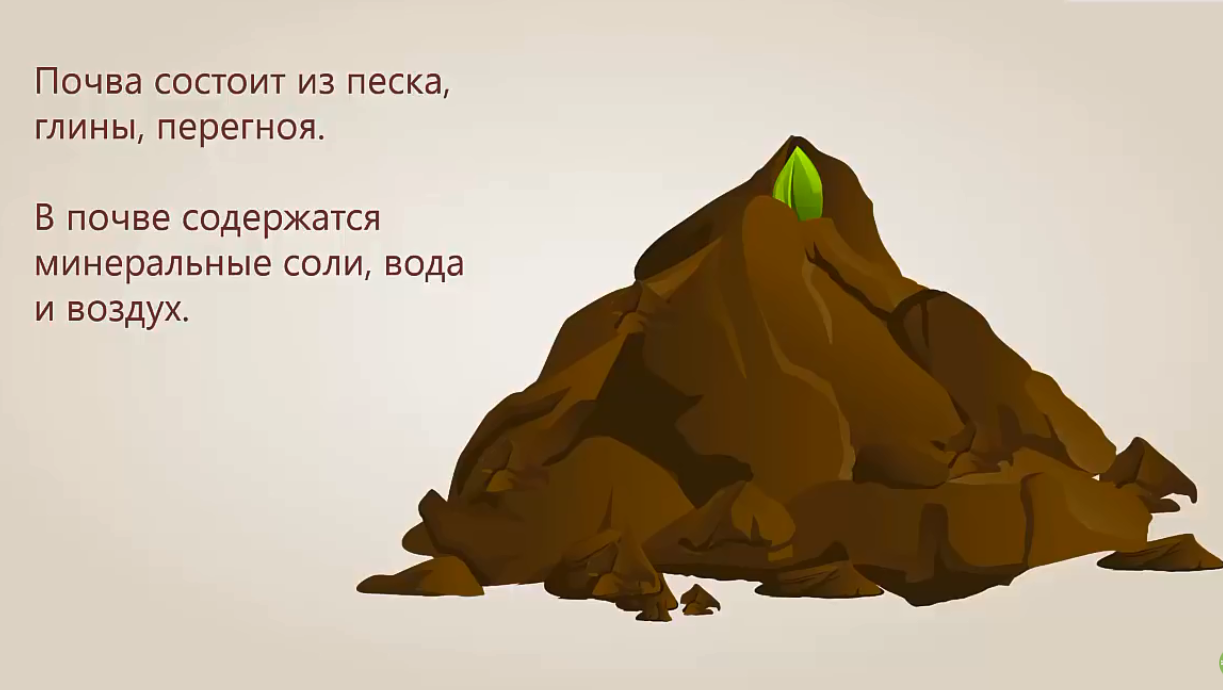 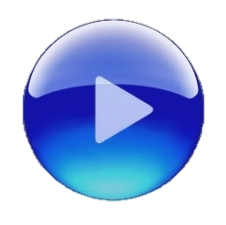 Вахрина М.И. МБОУ «СОШ №19», г. Ижевск
Станция     «Телевизионная»
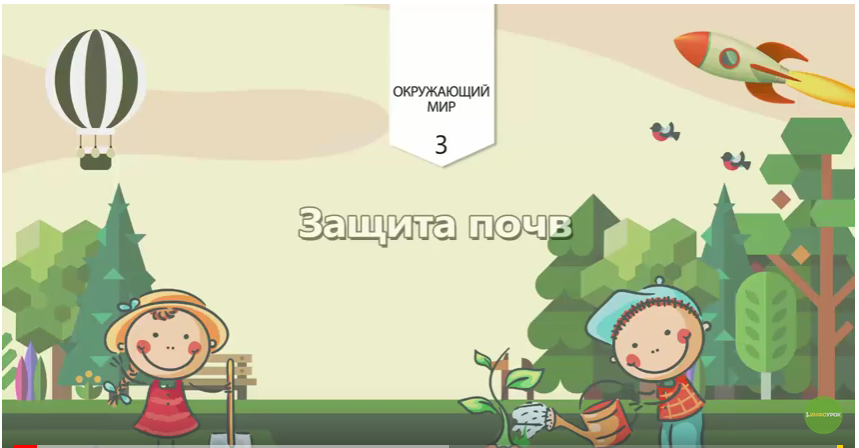 Вахрина М.И. МБОУ «СОШ №19», г. Ижевск
Станция «Заколдованный замок»
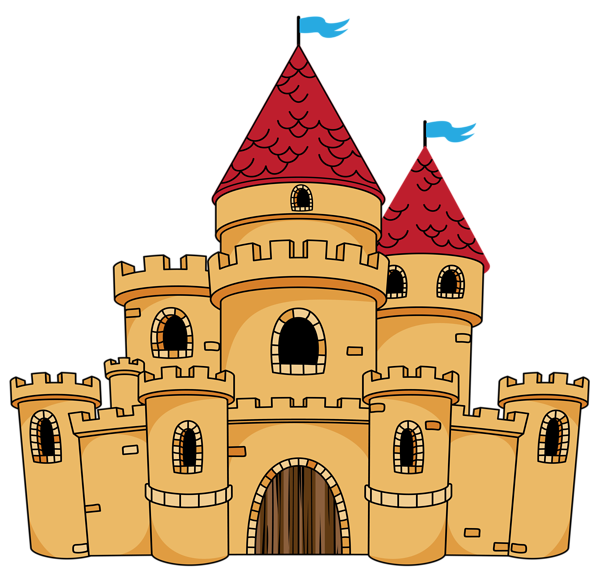 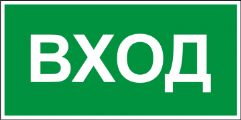 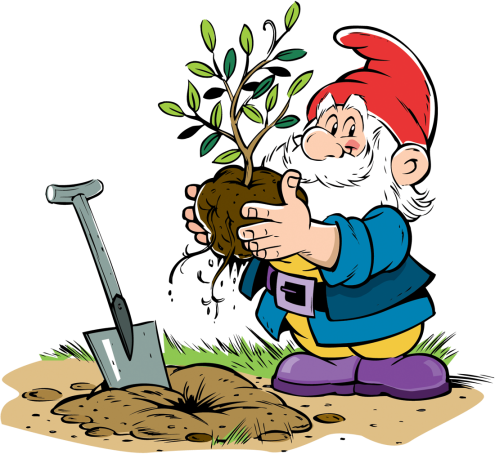 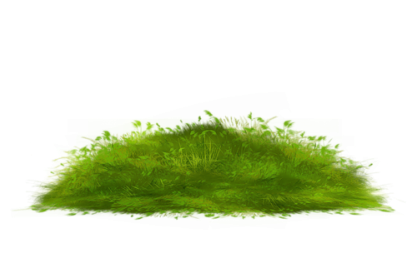 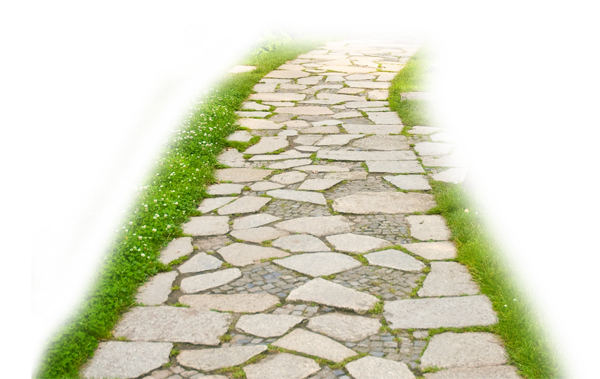 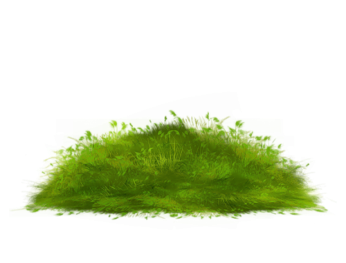 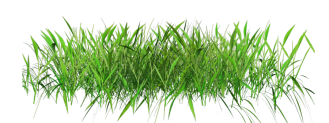 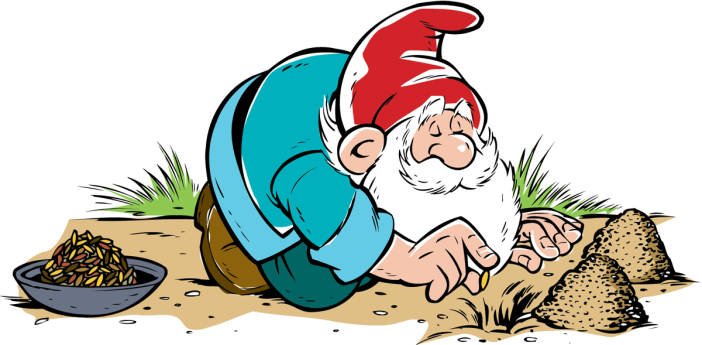 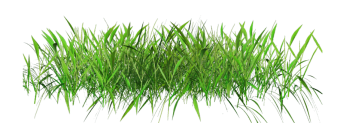 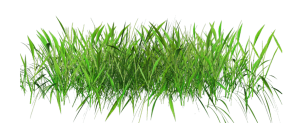 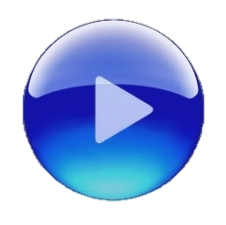 Вахрина М.И. МБОУ «СОШ №19», г. Ижевск
Домашнее задание
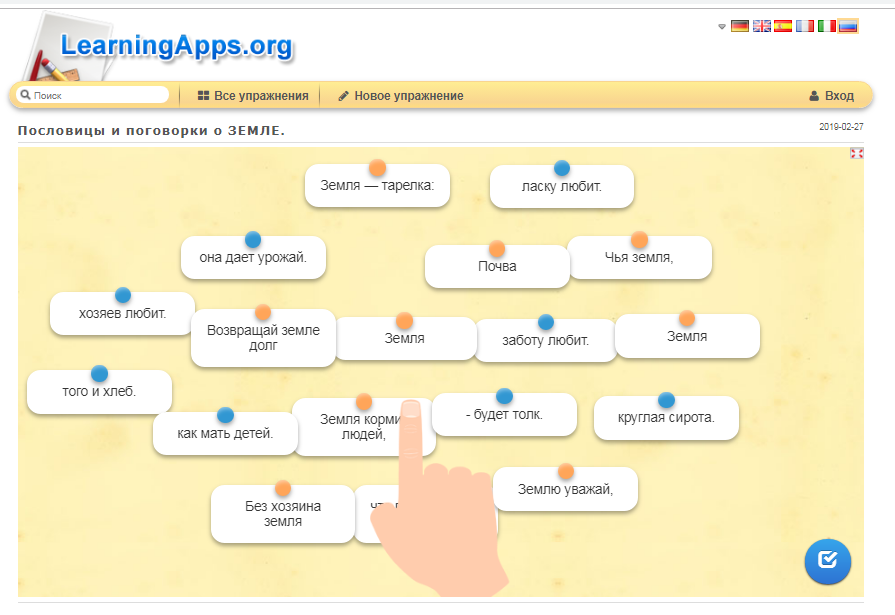 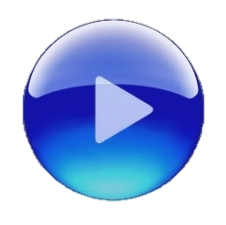 Вахрина М.И. МБОУ «СОШ №19», г. Ижевск
Домашнее задание в ЯКласс
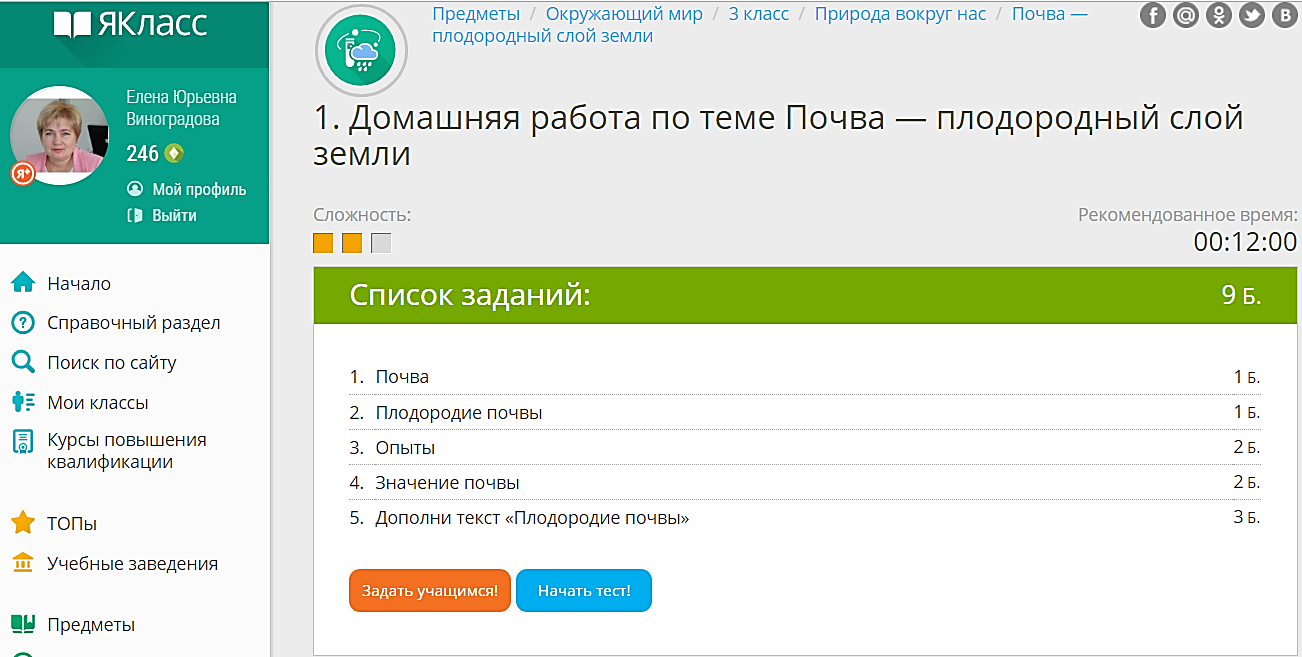 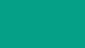 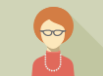 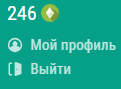 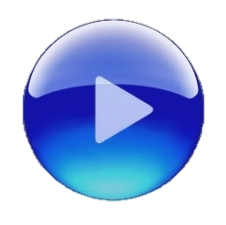 https://www.yaklass.ru/p/okruzhayushchij-mir/3-klass/priroda-vokrug-nas-324086/pochva-plodorodnyi-sloi-zemli-329401
Вахрина М.И. МБОУ «СОШ №19», г. Ижевск